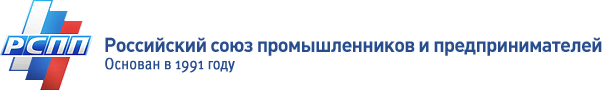 О совместной работе отраслевых ассоциаций и выставочных организаций по решению задач импортозамещения
24 ноября 2015 г.
Алексеев Сергей Павлович 
Вице-президент ООО «Экспофорум-Интернэшнл»,
Председатель Комитета по выставочной деятельности РСПП Президент Российского Союза выставок и ярмарок, Президент UFI (всемирной ассоциации выставочной индустрии)
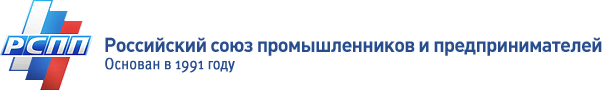 В России импортозамещение не работает ни в одной из отраслей, кроме производства еды. Машиностроение и производство оборудования падают быстрыми темпами. Единственный сектор, на который импортозамещение оказывает положительные влияние, это пищевая промышленность.
По данным рейтингового агентства Moody’s
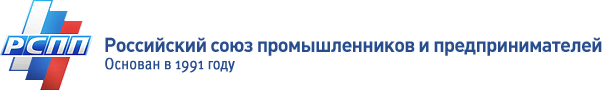 Динамика ВП нетто и количества экспонентов выставок членов РСВЯ (по сопоставимым проектам, показатели округлены до целых значений) и ВВП и Индекса промпроизводства России в 2006-2014 гг. (%)
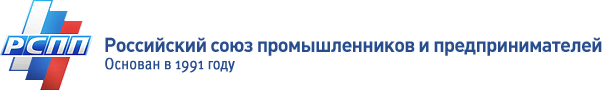 Динамика основных показателей по всем выставкам (по итогам 9 мес. 2015)
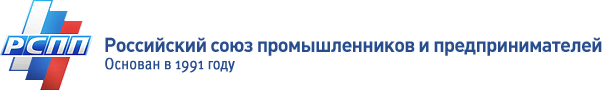 Снижение
Динамика показателей ИПП и ВП за 9 мес. 2015 по отдельным темам
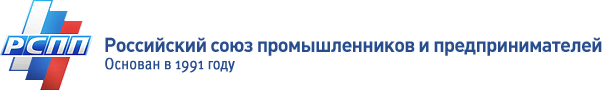 Рост
Динамика показателей ИПП и ВП за 9 мес. 2015 по отдельным темам
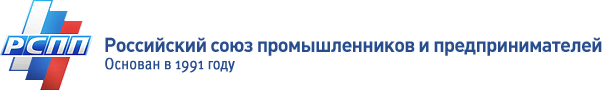 Наблюдается положительная тенденция к расширению сотрудничества между ОА и ВК в 2014 г. по сравнению с 2013-м.
С отраслевыми ассоциациями в организации выставок в 2014 г. сотрудничали 50 компаний, в то время как в 2013 г. таких компаний было 46.
Наибольшую активность в сотрудничестве с отраслевыми ассоциациями проявили ЗАО "Экспоцентр" (Москва), ООО "ЭФ-Интернэшнл" (Санкт-Петербург), ООО "Примэкспо" (Санкт-Петербург), ООО "Евроэкспо" (Москва), ООО "Экспо-Волга" (Самара), ВЗАО "Нижегородская ярмарка" (Нижний Новгород), ООО "Сочи-Экспо ТПП г. Сочи" (Сочи), ОАО "Сибэкспоцентр" (Иркутск).
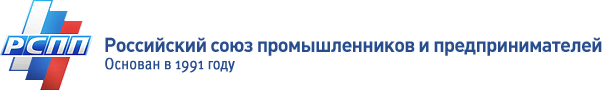 Предложения РСПП

Консолидация усилий органов власти, торгово-промышленных палат, отраслевых объединений и выставочных организаций

Наращивать отечественное участие, прежде всего, в выставках тематик, связанных со стратегически важными отраслями, отраслями с высоким уровнем зависимости от импорта

Отраслевым министерствам и ведомствам важно оказывать   организационную, информационную и финансовую поддержку российским выставочным мероприятиям, продвигающим продукцию секторов экономики, обозначенных в программе импортозамещения Минпромторга России
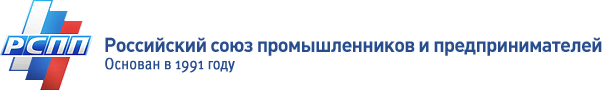 Развивать материально-техническую базу выставочной индустрии

Установить лидирующую роль отраслевых объединений в подготовке выставок, определить их место в технологии подготовки мероприятий

С целью координации и более эффективного проведения выставок составить календарь выставок на 2016 год и последующие проводимые при поддержке отраслевых ассоциаций

Проводить совместные встречи отраслевых ассоциаций и выставочников, активно вступать в Российский союз выставок и ярмарок.
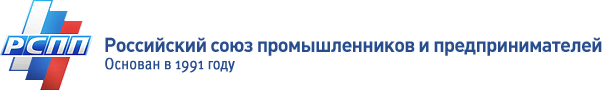 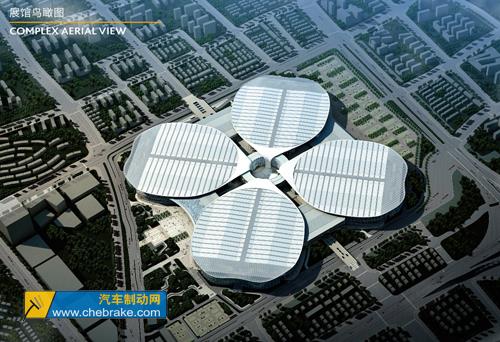 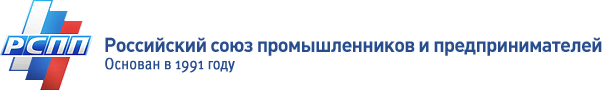 Постановление Государственного Совета КНР по развитию выставочной индустрии
«Выставочная индустрия играет чрезвычайно важную роль в социальном и экономическом развитии нашей страны»

Задачи:
Координация и местонахождение выставочных центров и экспозиций по регионам страны

Уменьшение препятствий, которые мешают конкуренции на выставочном рынке

Рационализация отношений между правительством и рынком
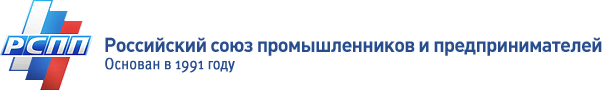 Уменьшение количества выставок, проводимых правительством
Установление стандартов безопасности на выставочных комплексах, управления и сервиса
Поддержка местных организаторов к выходу на внешние рынки и проведению выставок за рубежом
Защита прав на интеллектуальную собственность
Субсидирование СМП на участие во внутренних и зарубежных выставках
Оптимизация таможенных процедур для выставочных образцов (экспонатов)
Организация тренингов и обучения для сотрудников выставочной индустрии
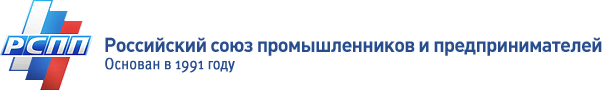 Необходимо объединить усилия, создать стратегию и программу продвижения национальных товаров и услуг на внутреннем и внешнем рынках
РСПП в лице Комитета по выставочной деятельности готовы внести свой вклад в решение поставленных задач. 
Предлагаем сотрудничество!